Constats Généraux des Questionnaires
Martin Potter MD M.Sc.
Directeur-Adjoint Programme de Médecine Familiale
2018-12-07
Résumé des Résultats des Questionnaires des CUMF
Activités Académiques Obligatoires

TOUTES les activités semblent bien appréciées des résidents, incluant les PABP. 
Quelques CUMF ont des cotes significativement inférieures à la moyenne, ce qui laisse présager que la technique de l’enseignement des PABP pourrait être à réviser dans ces CUMF.
Satisfaction à l’égard des stages hors CUMF
Inclus stages de : Cardiologie, Pédiatrie (ambulatoire et hospitalisation), urgence adulte, urgence pédiatrique et obstétrique

Grande satisfaction pour la diversité des cas, et sauf pour obstétrique, grande satisfaction pour l’accueil et encadrement (mais, une amélioration lorsque l’on compare avec 2016-2017).
Satisfaction à l’égard des activités cliniques à la CUMF
Ceci inclus: R-V, SRV, Chx mineure et Locomoteur

Grande appréciation des diversités de cas et de l’encadrement pour chaque activités
Les résidents trouvent qu’il n’y a pas assez d’exposition aux cliniques de chirurgies mineurs et locomoteurs (46% et 61% respectivement estiment avoir eu assez d’exposition)
Sentiment de compétence pour faire le suivi de clientèles spécifiques
En général, les résidents se trouvent compétents pour la majorité des clientèles spécifiques.
Les exceptions: Autochtones et Toxicomanie
Niveau de satisfaction à l’égard des supervisions cliniques à la CUMF
En général, les résidents sont satisfaits des supervisions, ce qui inclus:
Ratio superviseurs : résidents
Disponibilité des superviseurs
Pertinence du feedback
Respect de la progression et de l’autonomie du résident
Ratio supervisions directes : indirectes
Rétroactions quotidiennes remis en temps opportun
Interdisciplinarité
Ressources matérielles et humaines à la CUMF
Ressources Matérielles:
L’internet (wifi) et la disponibilité d’espace de travail sont 2 points où le niveau de satisfaction est relativement bas (78% et 61% respectivement)

Ressources Humaines:
Le niveau de satisfaction de l’expositions aux infirmières-praticiennes (51%) ainsi qu’aux professionnelles tels (psychologues, nutritionnistes) (75%) est nettement inférieur de leur niveau de satisfaction aux autres personnels (soutiens, infirmières, médecins)
Niveau de satisfaction à l’égard du support donné par le milieu
Tutorat
La majorité des résidents dans les CUMF ont eu peu ou pas de rencontres avec leur tuteur
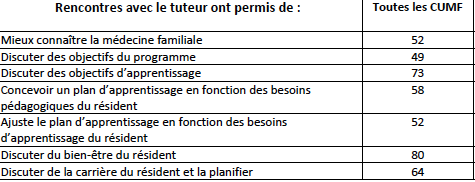 En Résumé
Manque d’exposition dans les secteurs de soins suivants :
Chirurgie mineure et Locomoteur
Cette problématique revient chaque année.
Le secteur du locomoteur est pris en charge par le comité de l’enseignement des soins aux adultes.
En ce qui concerne la chirurgie mineure, l’exposition se fait beaucoup à travers les stages d’urgences.
Réflexion : Est-il toujours pertinent de garder les 2 secteurs obligatoires dans le curriculum?
Tutorat
À la lumière des résultats, l’accompagnement et le support du milieu sont en général très faibles.